Oceans 11 Seating Plan
Mark
Corinne
Sianna
Maggie
Nick
Abdul
Patrick
Jacob
Claudia
Carly
Matt
Max
Kirsty
Lewis
Tatsuya
Orlando
Dylan
Chan
Ryan L
Josh
Jordan
Noah
Lydia
Ally
Ryan H
Johnny
Andrew
Mrs. McPherson
Measuring Ocean Waves
Goes with Activity: Measuring Ocean Waves
Formation of Ocean Waves
National Geographic:

http://channel.nationalgeographic.com/videos/development-of-ocean-waves/
Terms to know:
Wave height: vertical distance from lowest (trough) part of wave to highest (crest) part of wave.

Amplitude: height of crest above still water level (1/2 wave height)

Wavelength: horizontal distance between two crests

Period: time between two adjacent crests
Diagram to show terms:
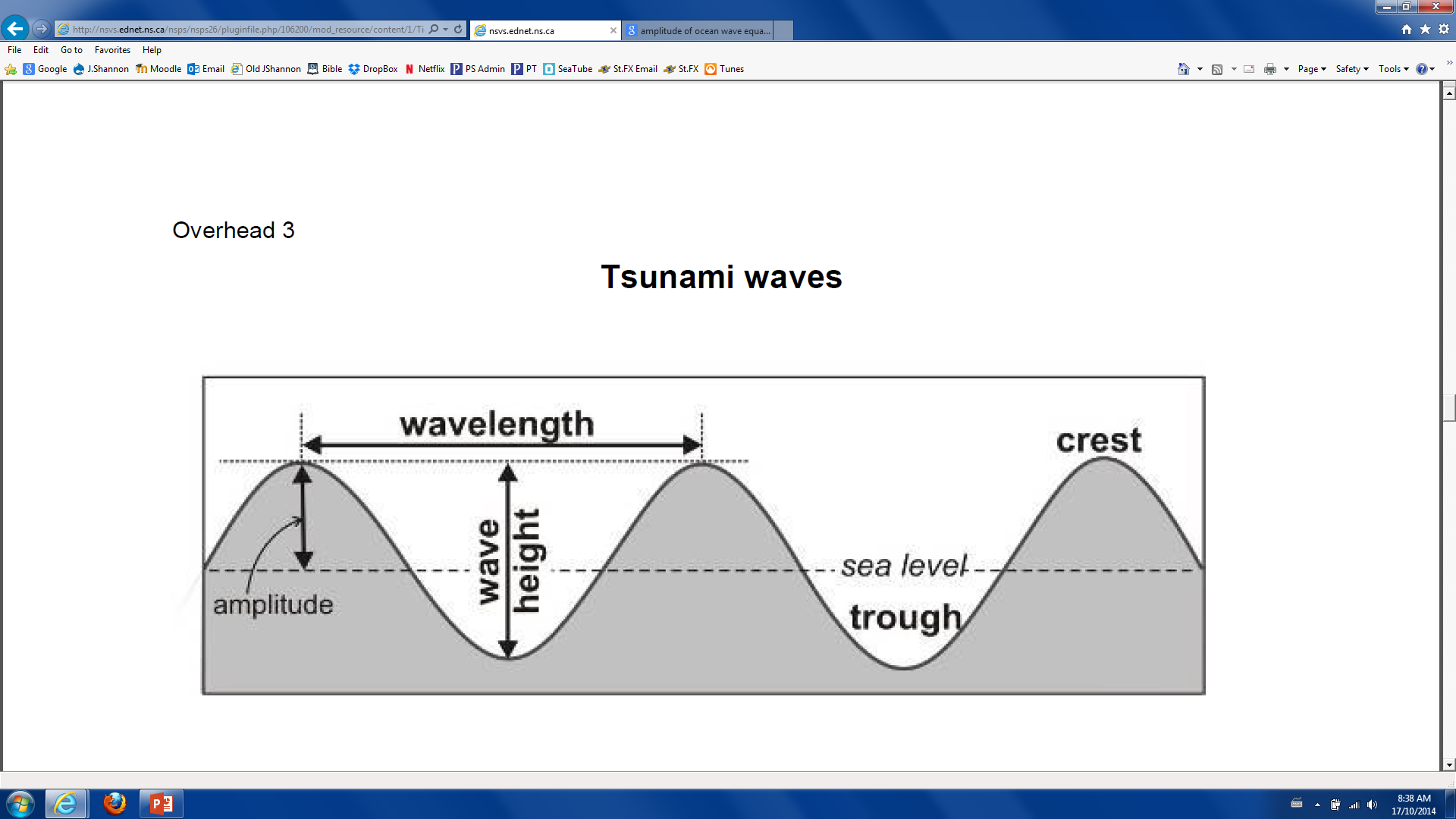 Diagram of wave properties
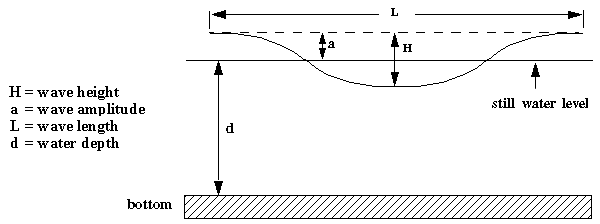 Speed of wave Equation
Wave Steepness
Deep Water depth = Wavelength/2
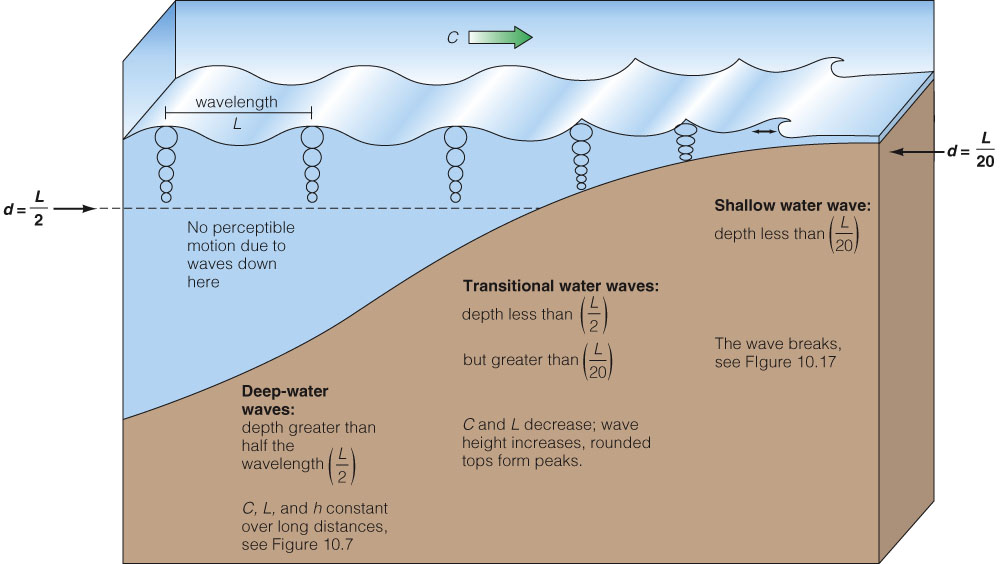 Deep water wave equations
Shallow water depth = wavelength/20
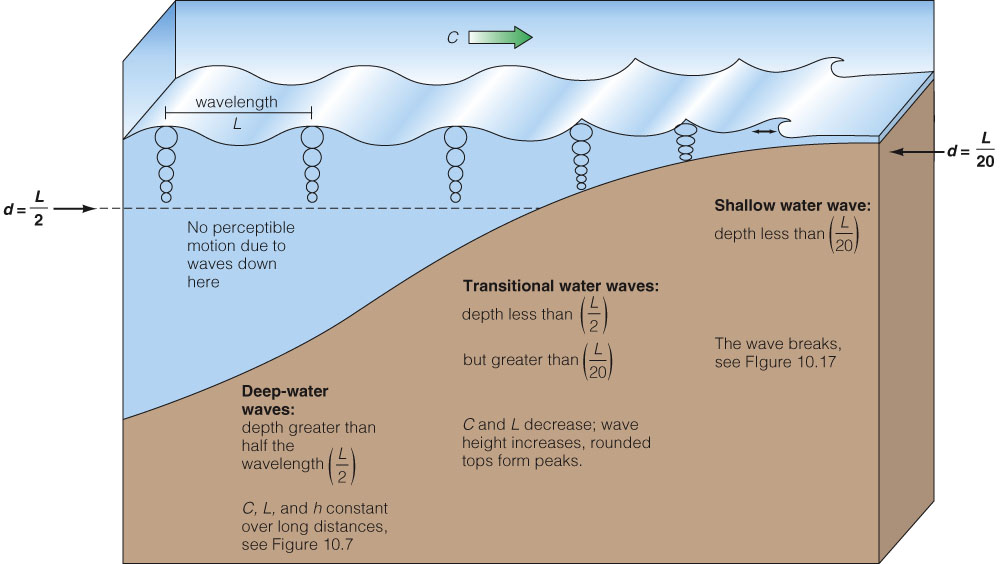 Shallow water wave equations
Question 6: Measuring Waves
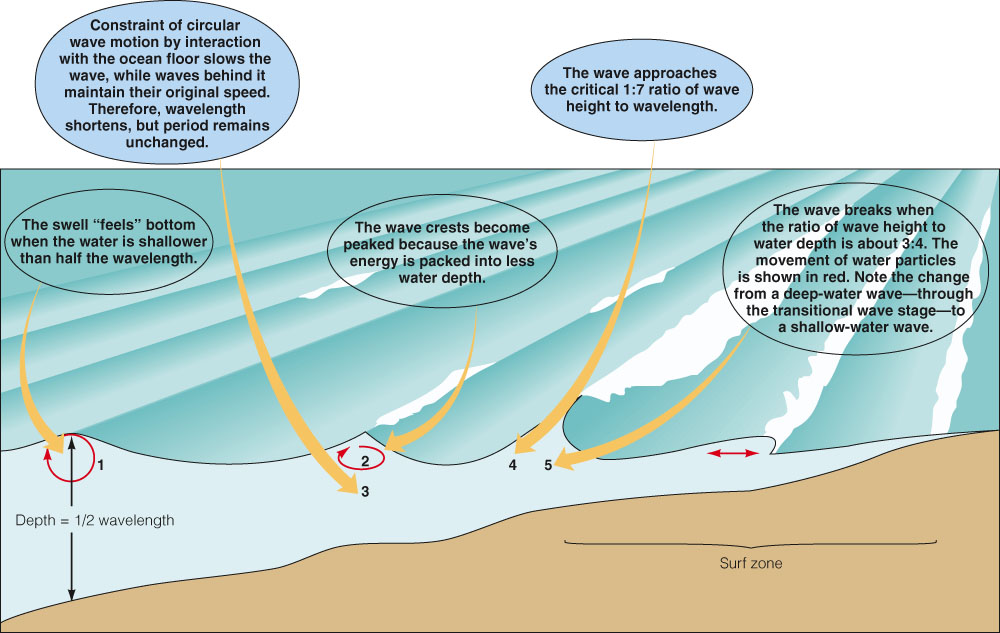 Wave Speed and Frequency Worksheet
Complete the table (Fill in ALL blank spaces!).  Use the waves on the back side of the sheet.  OMIT # 6.

Measure the wavelength and amplitude of each of the 5 waves.

Answer the following question:
You are anchored in 9 meters of water fishing for mackerel. The boat is rocking up-and-down with a regular motion due to the ocean waves. You decide to measure the time it takes for consecutive wave crests to pass your anchor line and find that the measurements are around 12 seconds.
	a) Find the wavelength while still in deep water.
	b)  Calculate the speed of the wave in 4m and 1m of water.
Question 7: Measuring Waves
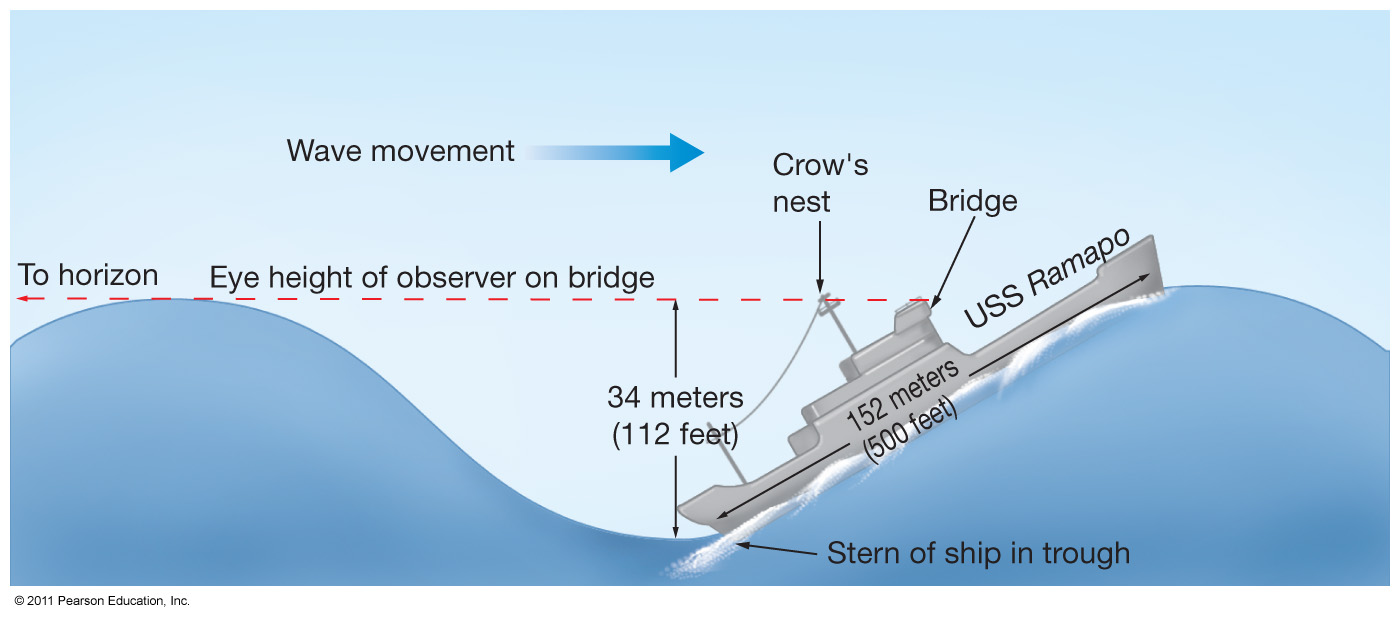